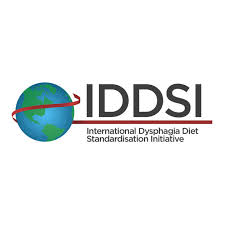 International Dysphagia Diet Standardisation Initiative (IDDSI)Joanne DeeryDietetic Team LeadNHSCT
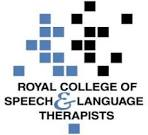 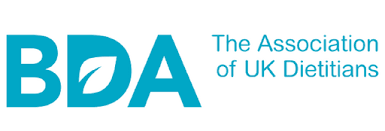 Key Points- The NI Context
What is IDDSI ?
The Benefits of IDDSI
Implementation Timeframe
Implementation Working Groups
The Challenges 
Going Forward…….
What is IDDSI?
Global standardised framework which provides terminology and definitions for texture modified foods and thickened liquids
It consists of a continuum of 8 levels (0-7) 
Colour-coded model 
Uses culturally neutral terminology
Includes descriptors, testing methods and evidence for both drink thickness and food texture levels
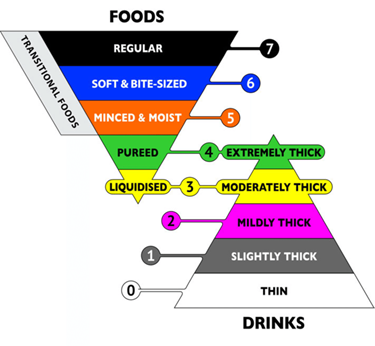 The Benefits Of IDDSI
Standardisation
Safety
Evidence- based and Science-based
Includes Fluid Descriptors
Internationally transferable
Allows for global research
Copyright 2016 - Used with permission from IDDSI
Testing Methods-Foods
Spoon Tilt
Fork Drip
Spoon Pressure 
Fork Pressure
Finger Test
Chop-Stick Test
Particle Size
Overview of IDDSI approved triangle matching the previous UK consistency framework onto the IDDSI framework.
There are differences in the textures between the two frameworks that can be obtained at www.iddsi.org
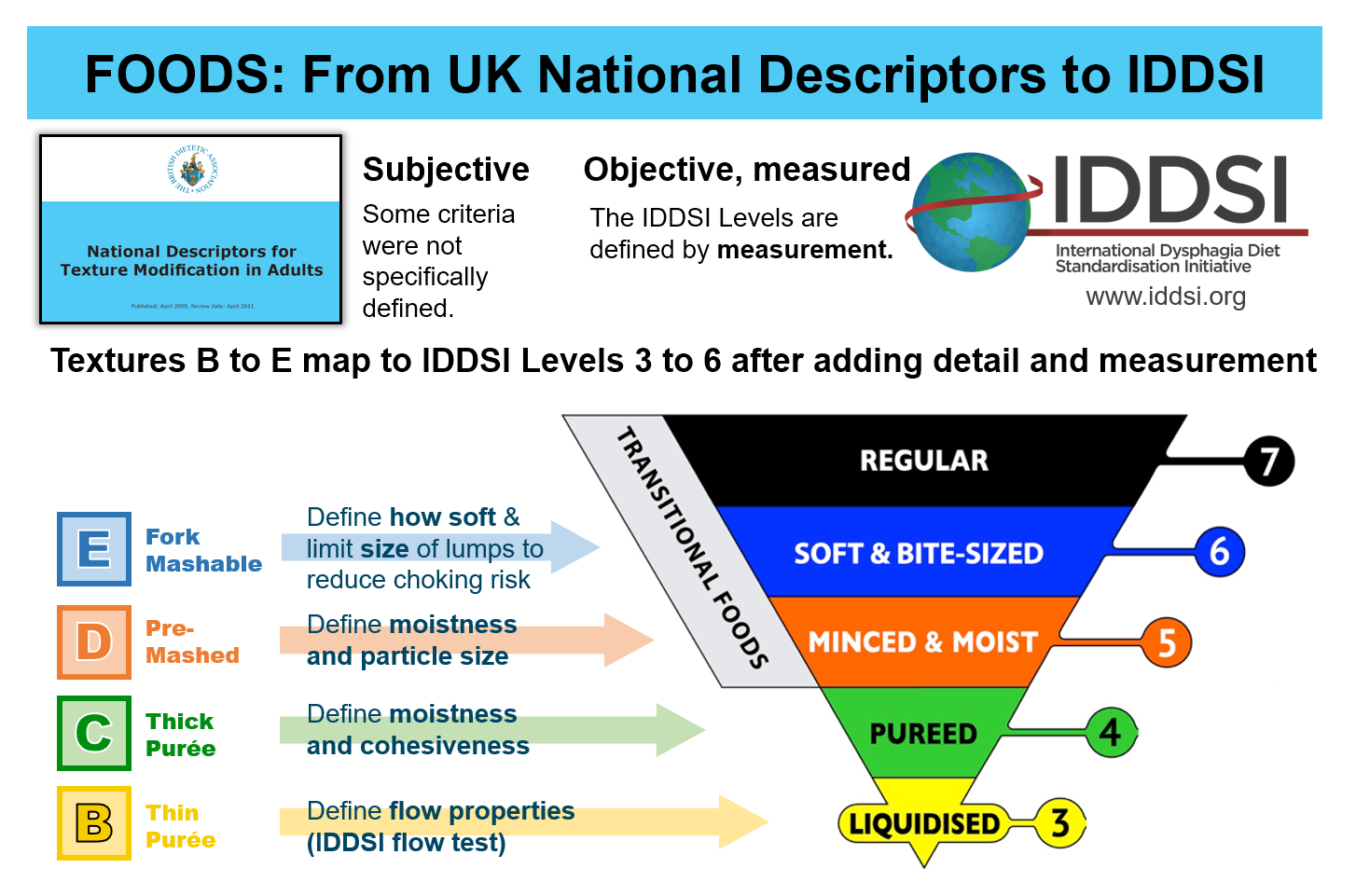 Copyright 2016 - Used with permission from IDDSI
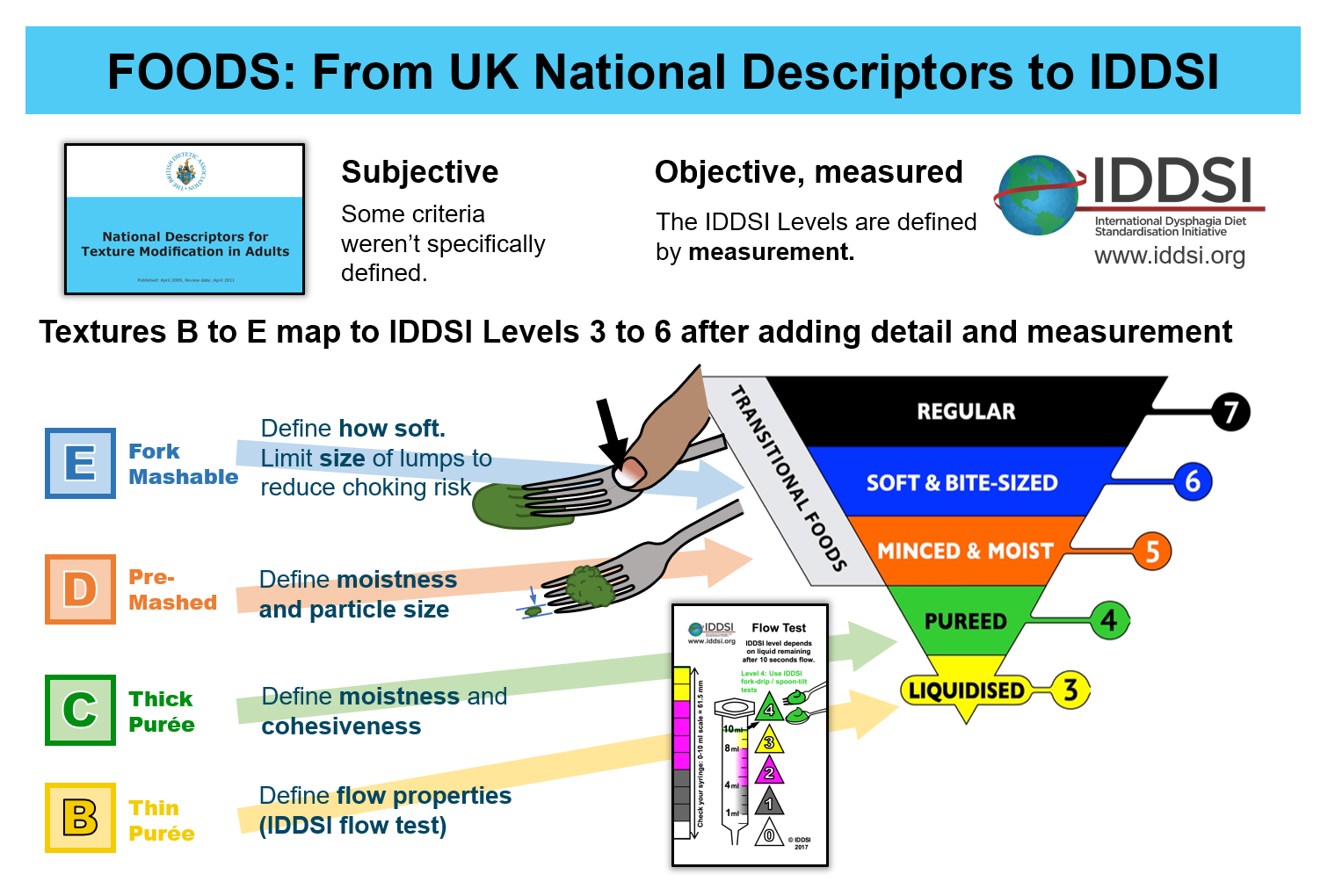 Copyright 2016 - Used with permission from IDDSI
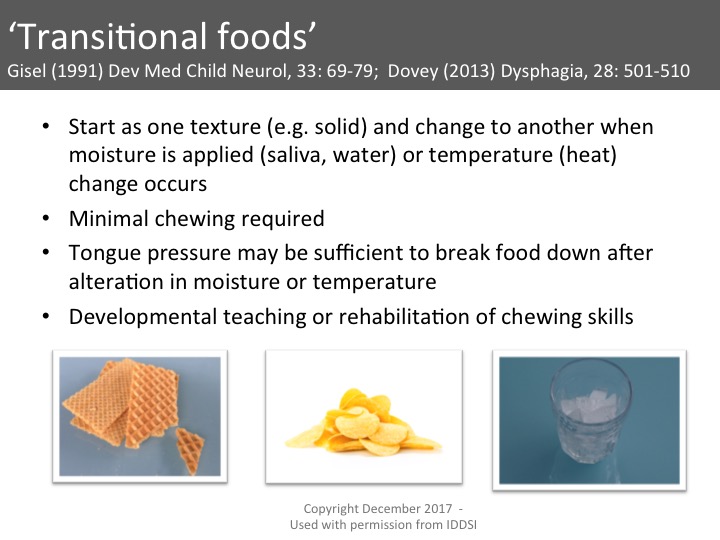 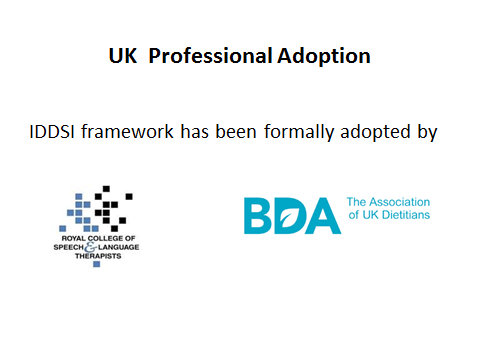 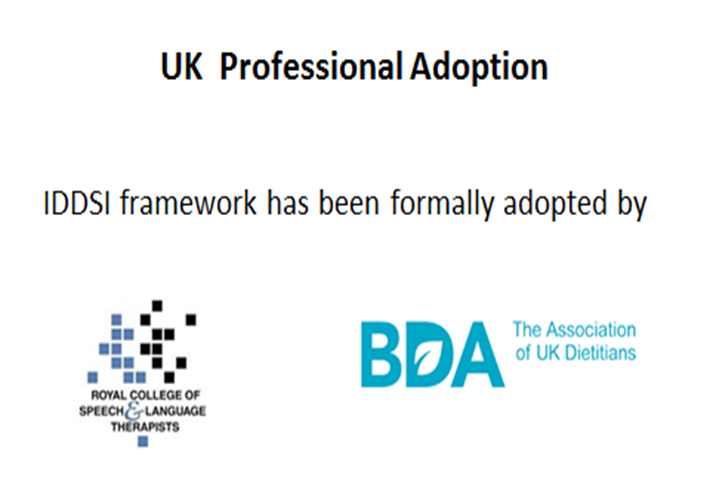 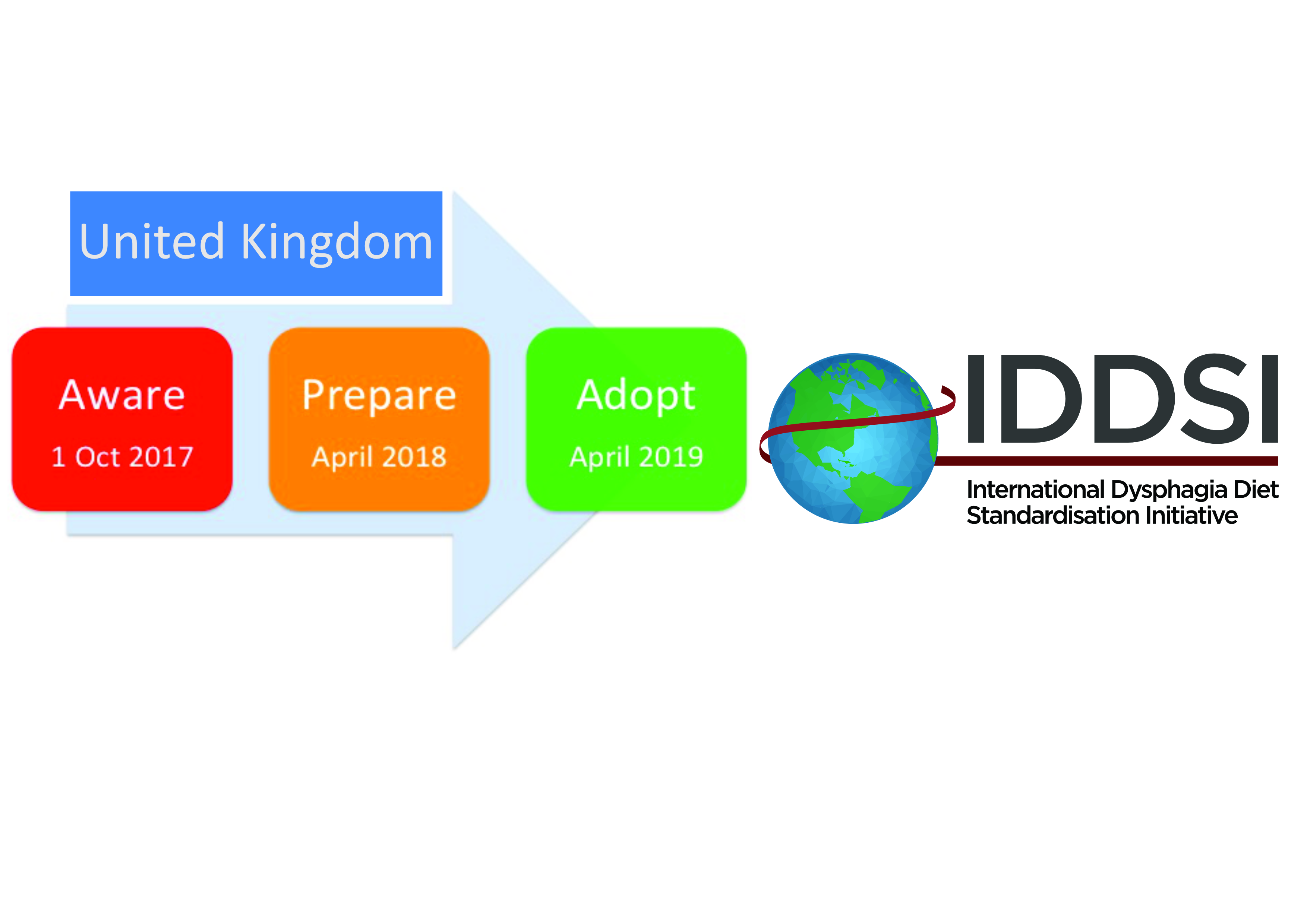 Copyright 2016 - Used with permission from IDDSI
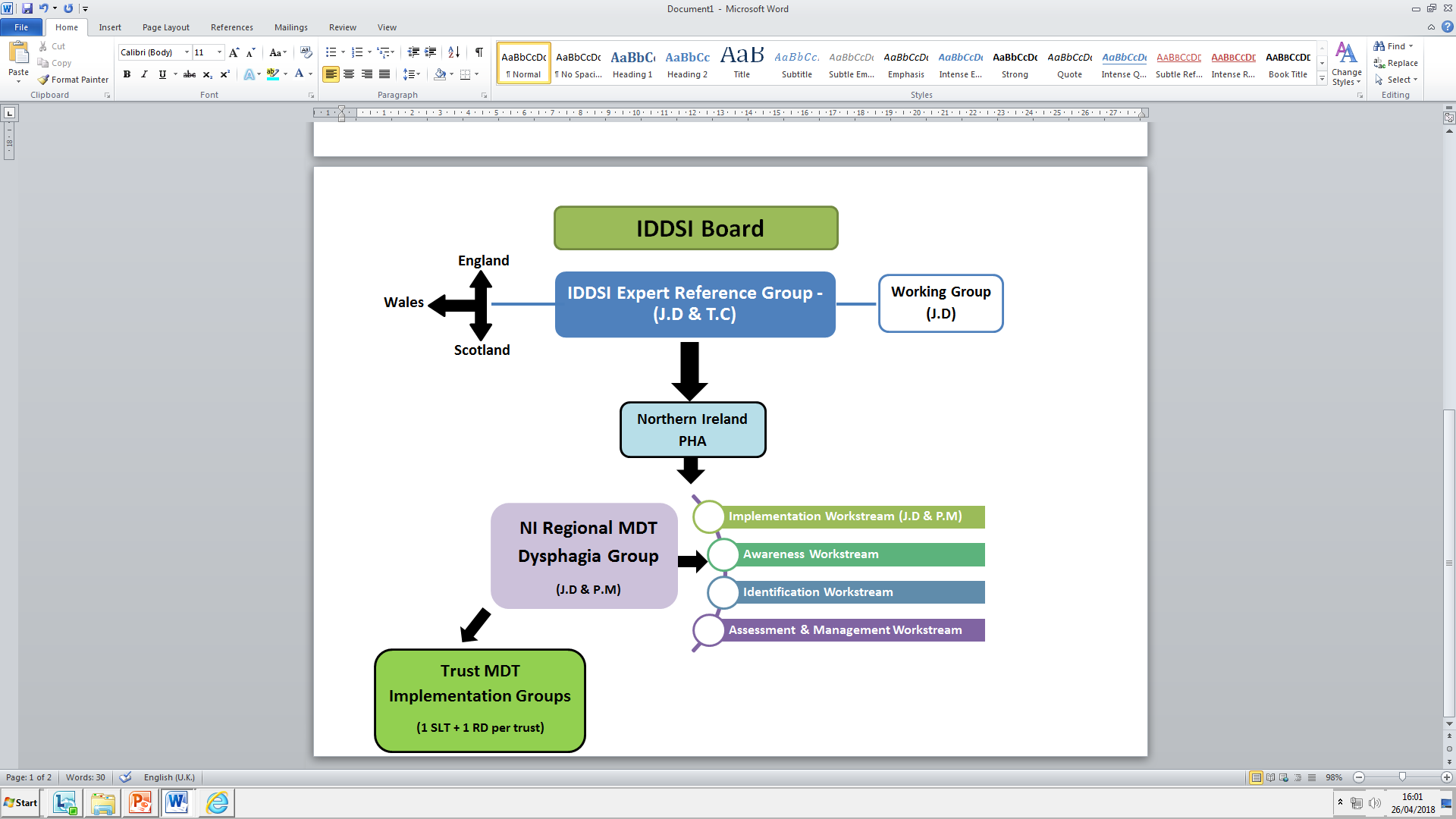 Challenges……….
Co-ordination of the implementation
Labelling of products- thickeners changing first/ dual-labelling of some products
Inability to directly correlate old descriptor level to new level for some products
Capacity issues for training/re-assessment of patients
Care Homes- range of thickeners used
Patients living alone/unsupported
Patients not open to SLT/RD
Patients living in border areas
Going Forward…….
Join IDDSI -resources, FAQs, monthly newsletter (E-bites),webinars http://iddsi.org/ 
IDDSI App 
Regularly check the BDA website for the latest information
Trust Dietetic Representative
Work together with other colleagues to support implementation.
Regional Newsletter
Updating of Diet Sheets
Menu Review
Translated documents
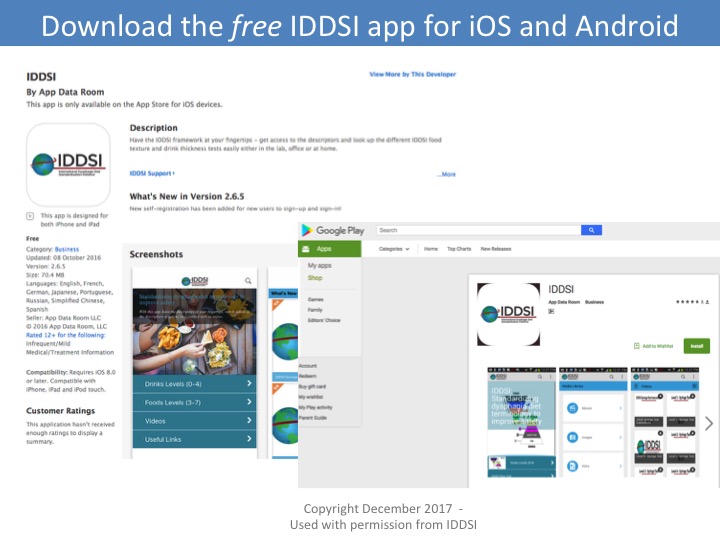 Any Questions ?
Copyright 2016 - Used with permission from IDDSI